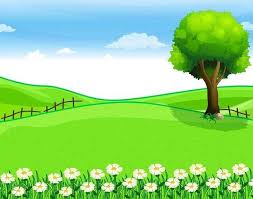 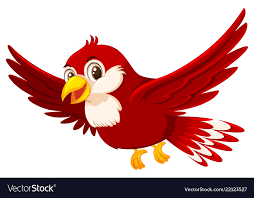 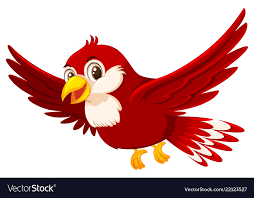 Bermain layang-layang
Pulang sekolah
Mendengarkan cerita
Bermain sepeda
Siang hari
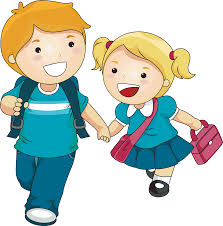 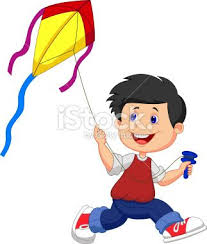 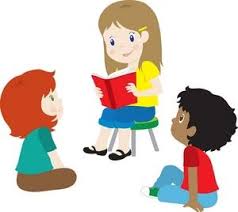 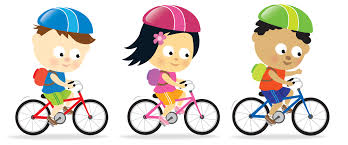